АДМИНИСТРАЦИЯ ЩЕПКИНСКОГО СЕЛЬСКОГО ПОСЕЛЕНИЯ
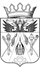 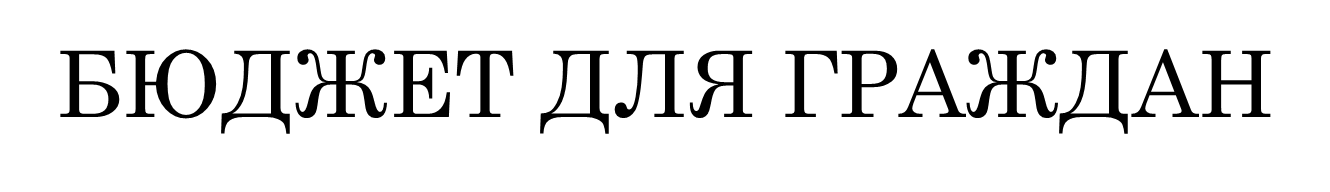 О бюджете Щепкинского сельского поселения на 2017 год и на плановый период 2018 и 2019 годов
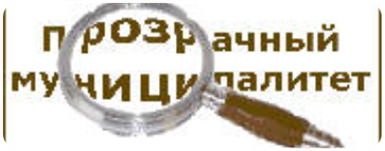 Основные направления бюджетной политики и основные направления налоговой политики на 2017-2019 годы
Прогноз социально-экономического развития Щепкинского сельского поселения на 2017-2019 годы
Муниципальные программы Щепкинского сельского поселения
Основа формирования бюджета Щепкинского сельского поселения на 2017-2019 года
Основные характеристики                                                       бюджета Щепкинского сельского поселения
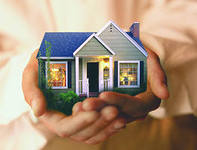 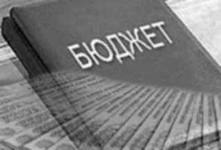 ДИНАМИКА РАСХОДОВ БЮДЖЕТА(тыс. руб.)
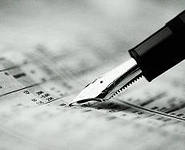 Расходы бюджета по разделам                    в 2017 году
Общегосударст-венные вопросы – 9 303,5                тыс. руб.
Национальная оборона – 173,3 тыс. руб.
Жилищно-коммунальное хозяйство – 6 630,2 тыс. руб.
Расходы – 31 034,0 тыс. руб.
Социальная политика – 274,4 тыс. руб.
Наиональная экономика –              2 159,6 тыс. руб.
Культура, кинематография – 12 493,0 тыс. руб.
Структура расходов на 2017 год
Расходы по муниципальным                                                       программам на 2017 год (тыс. руб.)
Доля программных расходов в общем объеме расходов (%)
факт 2016
план 2017
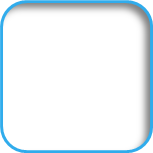 факт 2015
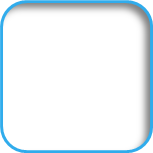 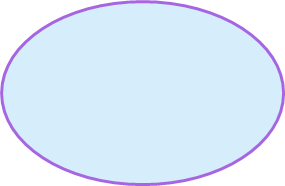 Программные расходы
74,9
75,4
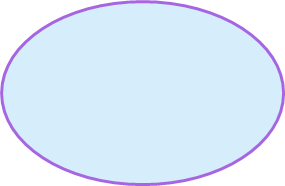 71,2
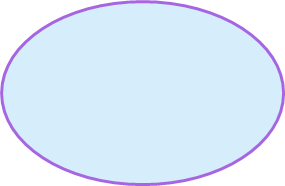 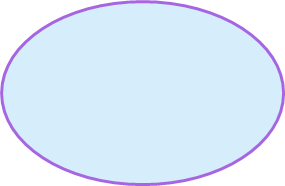 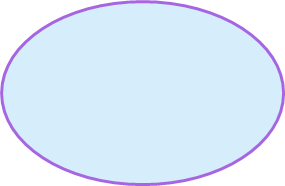 28,8
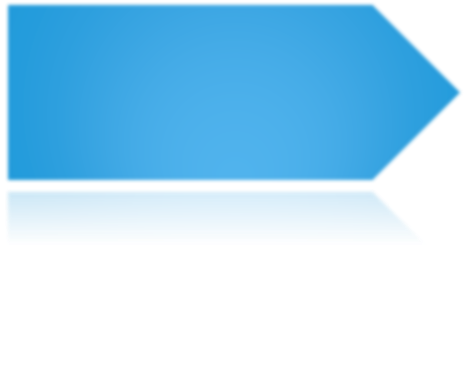 24,6
25,1
Непрограммные расходы
Основные параметры бюджета на 2017 год
Бюджет